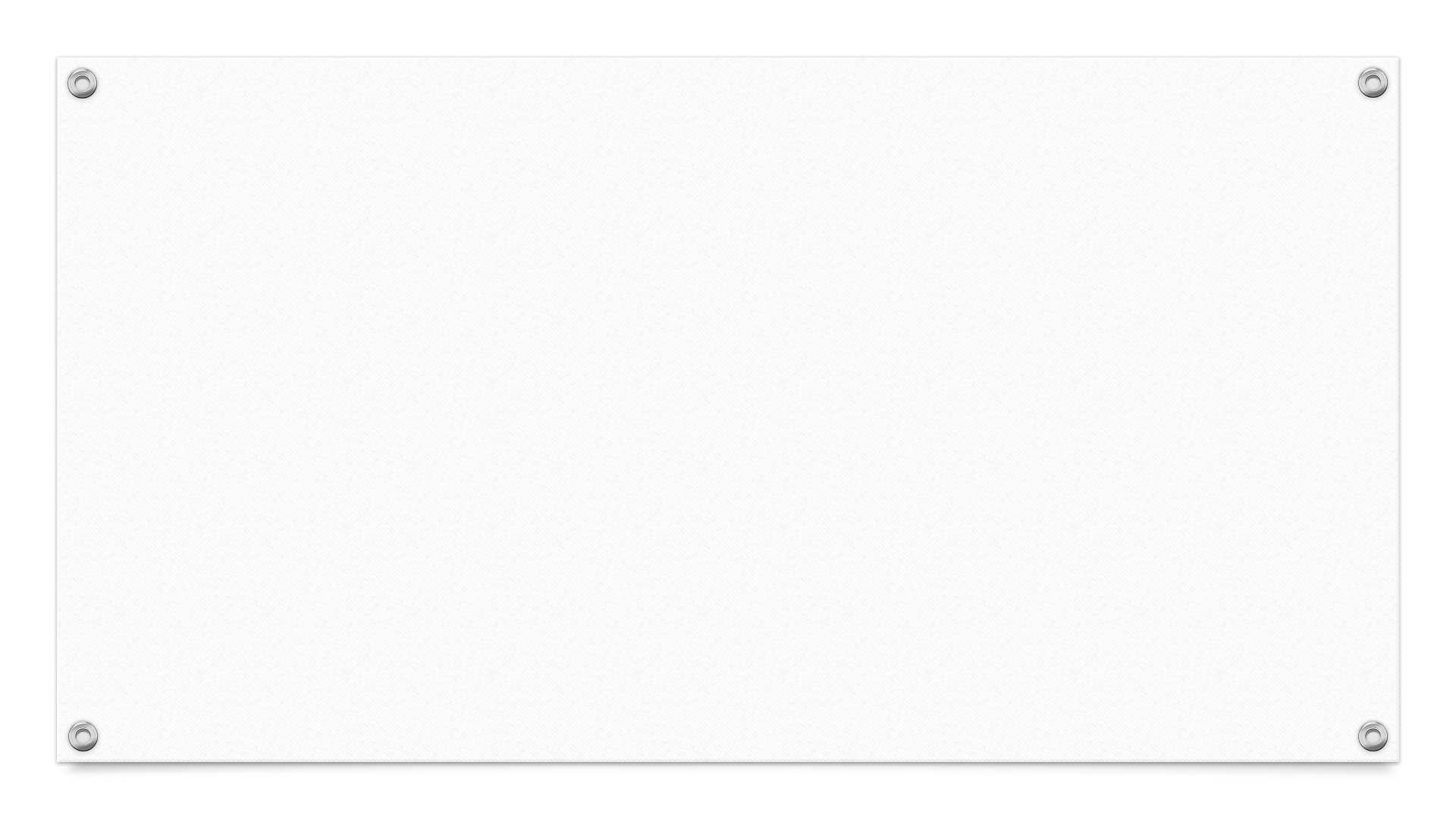 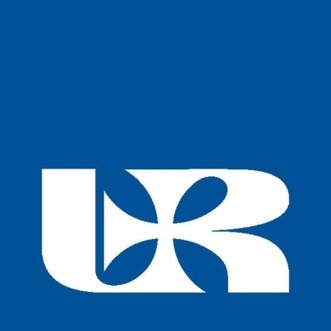 Dr. Oetker -ein Familienunternehmen mit regionalen Wurzeln
Bearbeitet von Kornelia Antosz
Studentin  des 2. Studienjahres
Fakultät für Finanz- und Rechnungswesen
Rzeszower Universität(2020-21)
Agenda
Definition
Firmenlogo
Firmengründer
Markengeschichte
Produktion
Rezepte
Globalisierung
Nachrichten
Definition
Dr. Oetker ist ein deutsches Unternehmen. Die Firma ist in die Lebensmittelbranche tätig. Sie ist im Produktionssektor aktiv. Die Firma produziert Lebensmittel.
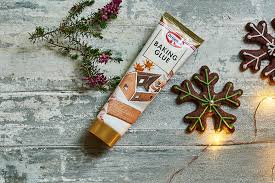 Firmenlogo
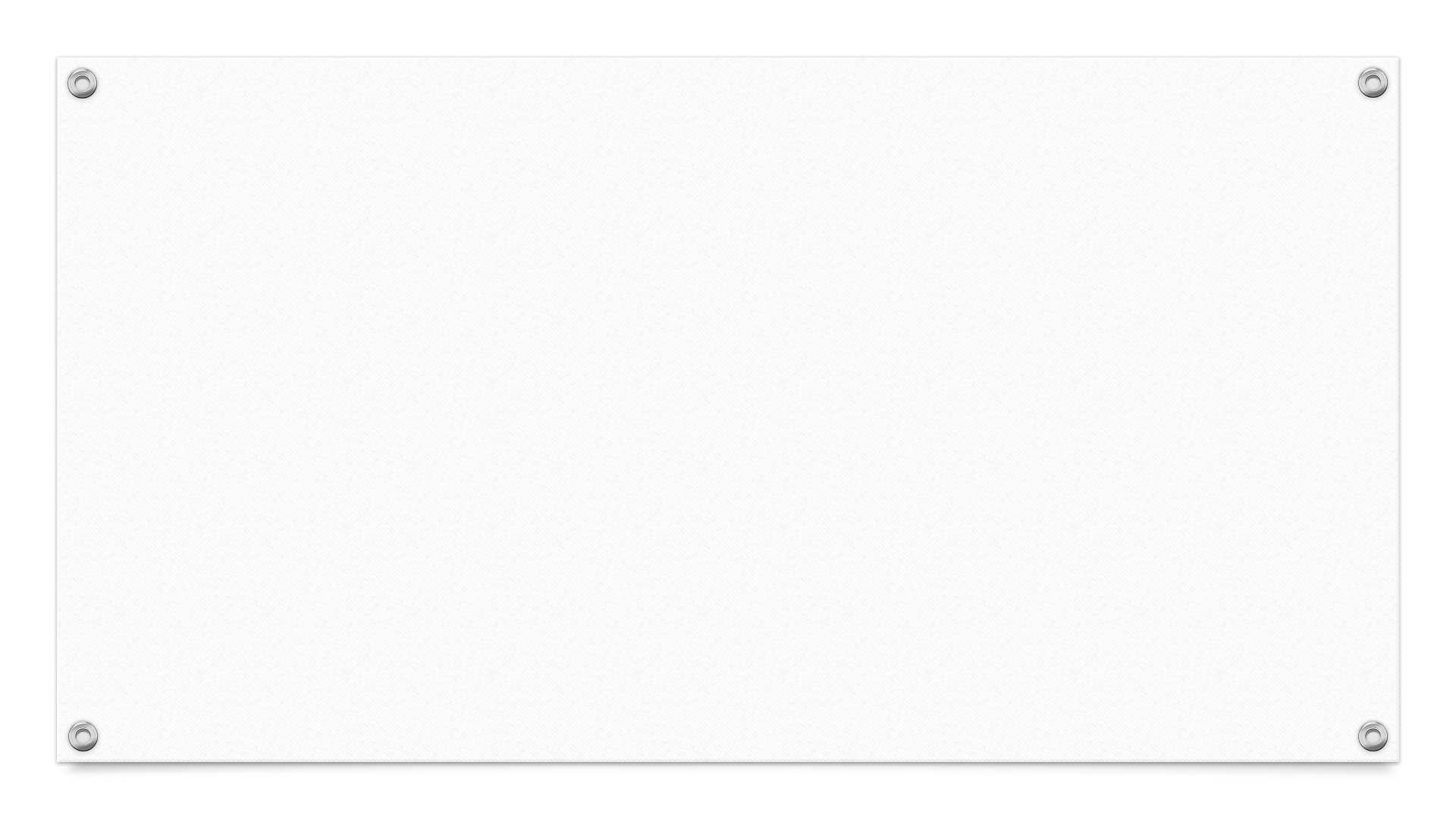 Firmengründer
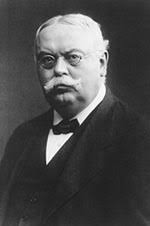 August Oetker
Geburtsdatum: 6. Januar 1862
Markengeschichte
1891 Beginn des Unternehmens
1900  neuer Standort für 
1920  Richard Kaselowsky -  Leitung des Unternehmens
1921 Fabrik  in Danzig
1944 Rudolf-August Oetker als Geschäftsführer
1981
1991das erste polnisch-ausländische Joint Venture in der Lebensmittelindustrie 
2010 Ryszard Oetker - Leitung des Unternehmens
"Qualität ist ein Erfolgsrezept"
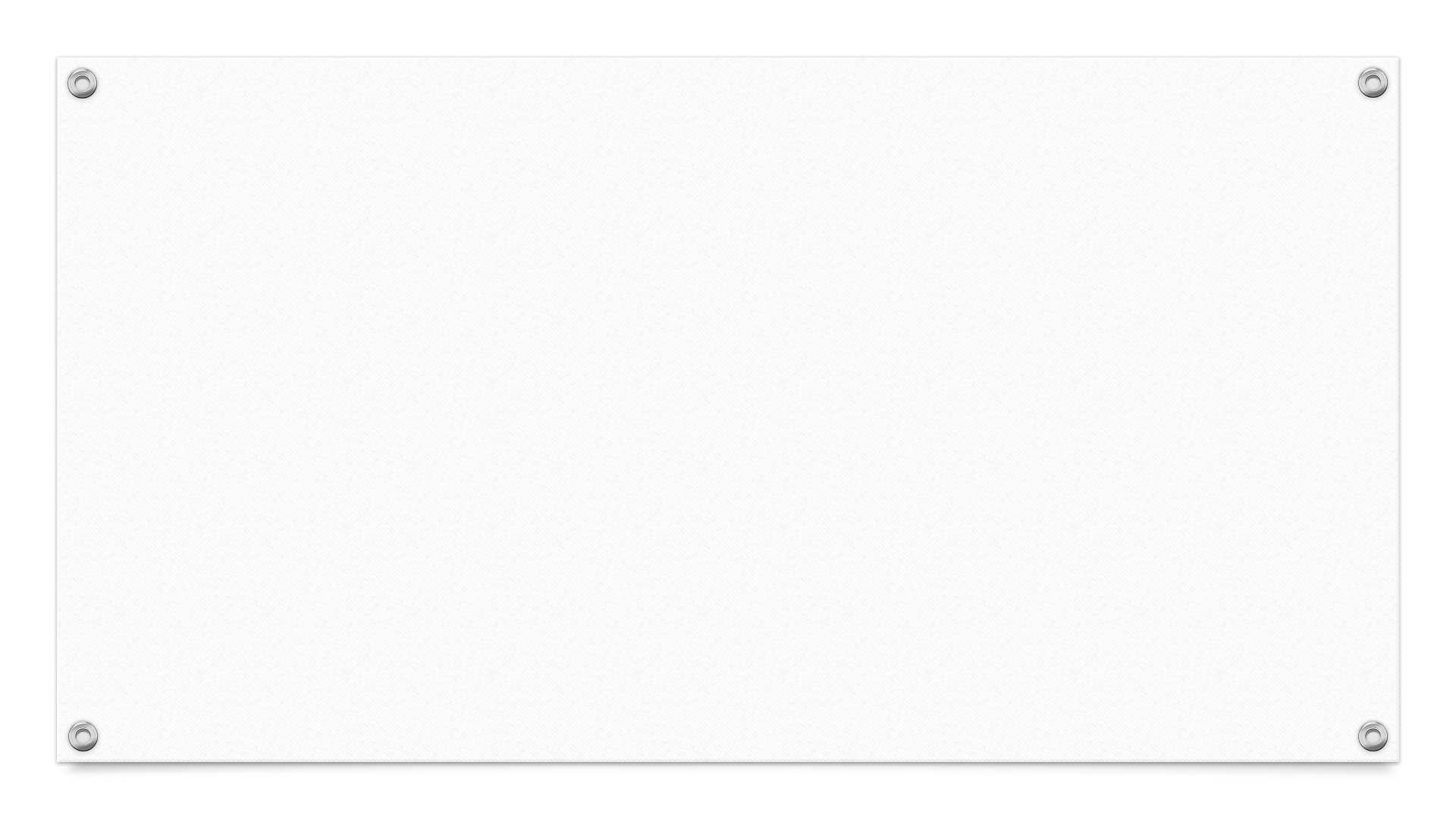 Produktion
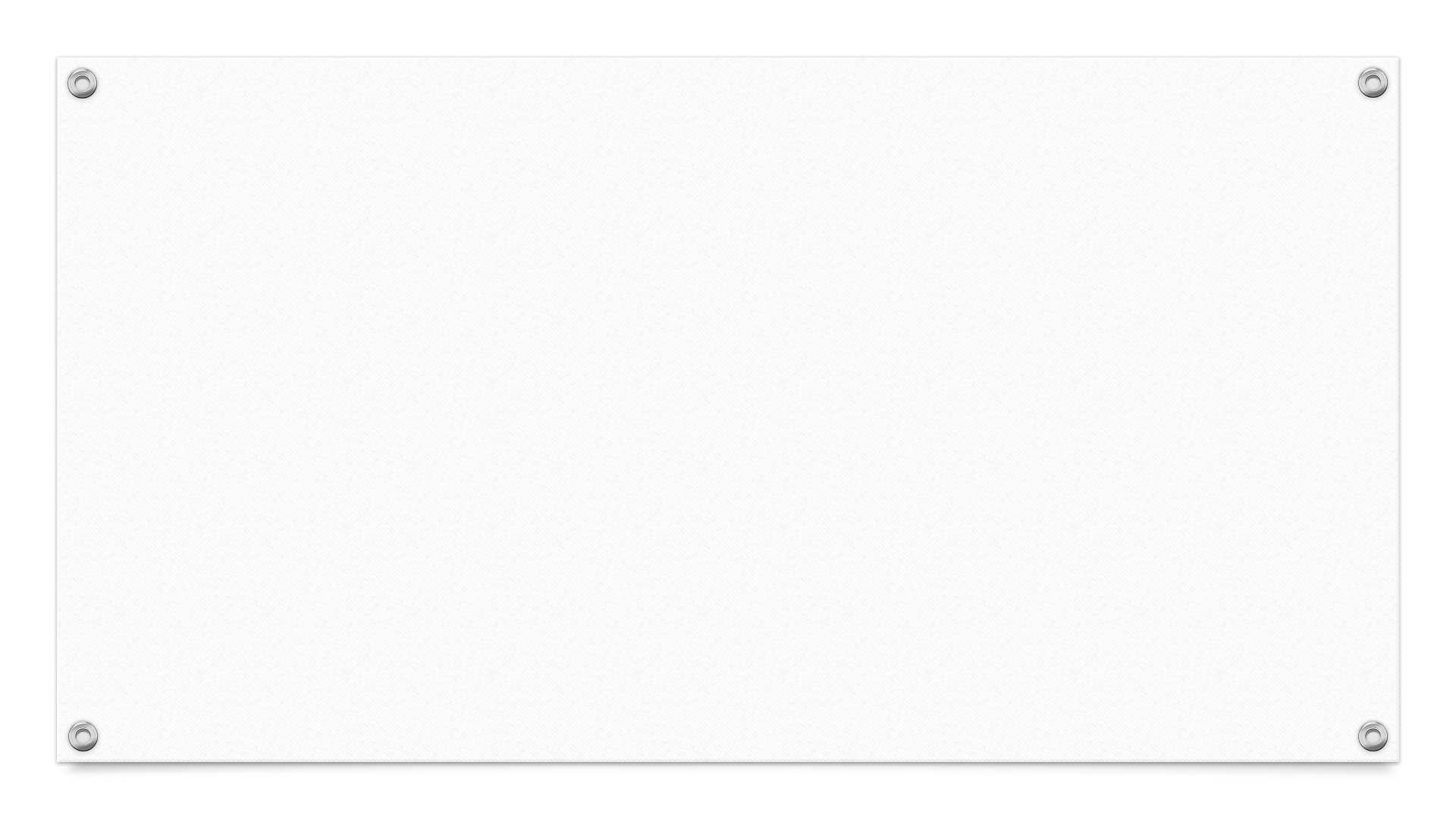 Rezepte
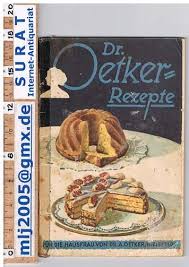 auf Verpackungen
Newslettern 
auf der Website des Unternehmens
Globalisierung
DR. Oetker ist Branchenführer in den meisten Produktreihen in Deutschland. Das Unternehmen wird immer globaler. Der Anteil des Außenhandels wächst stetig.
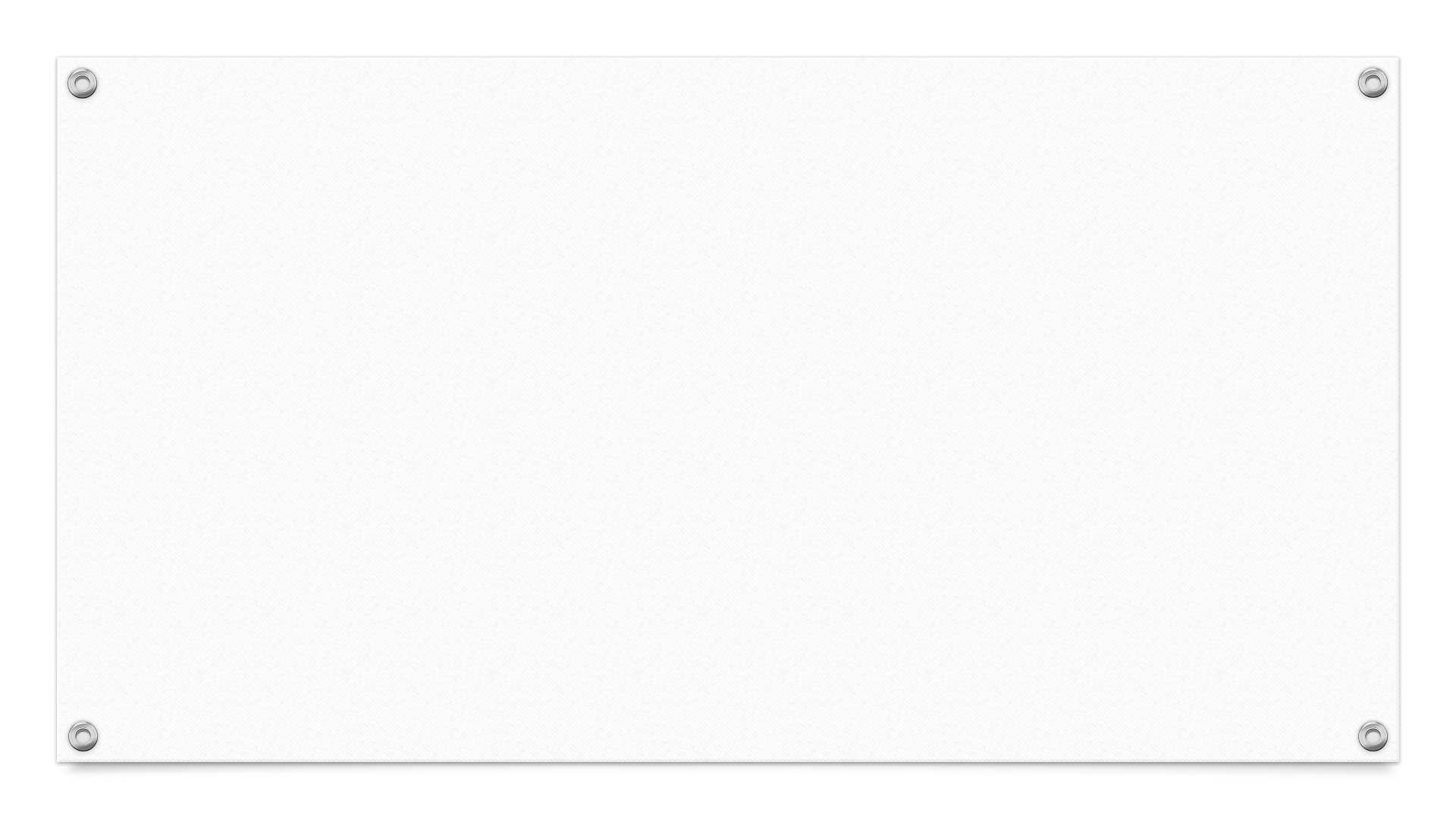 Infos
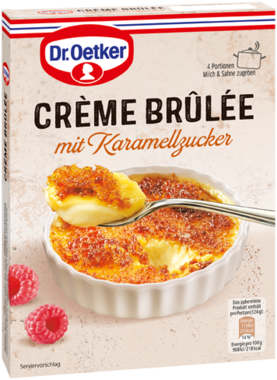 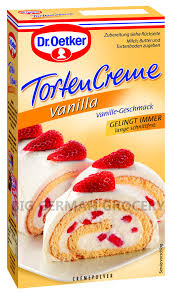 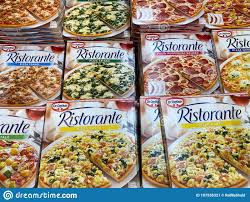 1. In welcher Branche ist Dr. Oetker tätig?
Die Firma ist in die Lebensmittelbranche tätig.
2. Was produziert Dr. Oetker?
Das Unternehmen produziert Backzusätzen, Kuchen, Geliermitteln, Müsli, Desserts,
 Aufläufen, gefrorenen Pizzen und Joghurt.
Wortschatz zum Thema:
das/der Firmenlogo- logo firmowe
der Firmengründer- założyciel firmy
die Markengeschichte- historia marki
die Produktion- produkcja
die Globalisierung- globalizacja
das Unternehmen- przedsiębiorstwo
die Lebensmittelbranche- branża spożywcza
produzieren- produkować
das Produkt- produkt
die Marktsensation- sensacja marketingowa
Wortschatz zum Thema:
erfinden- wynaleźć
verkaufen- sprzedawać
der Standort- lokalizacja
der Vertrieb- dystrybucja
der Markt- rynek
die Fabrik- fabryka
die Geschäftsführung-kierownictwo firmy
die Lebensmittelindustrie- przemysł spożywczy
das Familienunternehmen- przedsiębiorstwo rodzinne
global-globalny
Quellen
https://de.wikipedia.org/wiki/Dr._August_Oetker_KG
https://www.oetker.pl/pl-pl/index
https://pl.wikipedia.org/wiki/Dr._Oetker
https://www.oetker.pl/pl-pl/dr-oetker-w-internecie
https://biznes.trojmiasto.pl/Z-kamera-w-zakladzie-Dr-Oetker-n119368.html
Vielen Dank für Ihre Aufmerksamkeit!